Дерево, трава и птицаНе всегда умеют защититься.Если будут уничтожены ониНа планете мы останемся     одни.                                           В. Берестов.
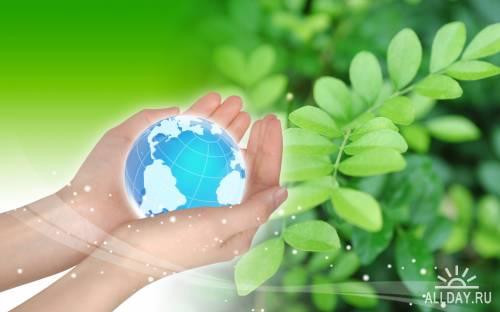 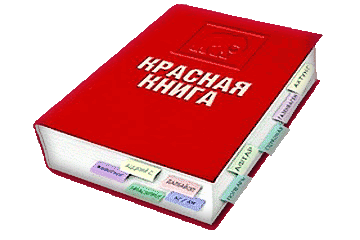 Красная книга
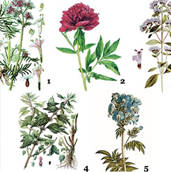 Первое издание Красной книги вышло в 1963 году.
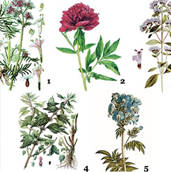 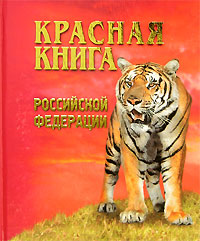 Красная книга —список редких и находящихся под угрозой исчезновения животных, растений и грибов. 
Красные книги бывают различного уровня — международные, национальные и региональные.
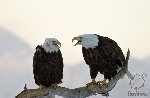 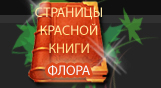 В Красную книгу заносятся животные и растения, которые находятся на грани исчезновения.
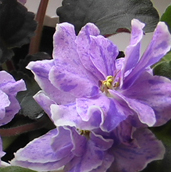 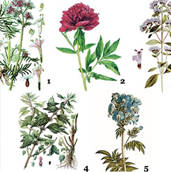 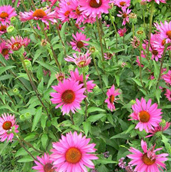 Это тревожные сигналы бедствия, обращенные ко всем людям планеты Земля.
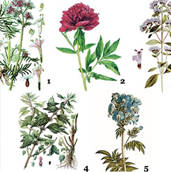 Их подают нам растения и животные, нуждающиеся в помощи человека.
Спасение их не возможно без специальных мер: запрета охоты, охраны в заповедниках, заботы об их размножении.
Для удобства пользования, страницы у книги цветные:
на красных  листах помещены сведения о видах, находящихся под угрозой исчезновения
на зеленых — сведения о восстановленных видах и находящихся вне опасности
на белых — сведения о редких видах
Черными страницы стали тогда, когда вообще с лица Земли исчезли некоторые виды
на серых — сведения о мало изученных и редких видах
на желтых — уязвимые виды
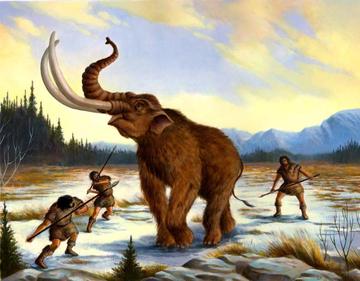 мамонт
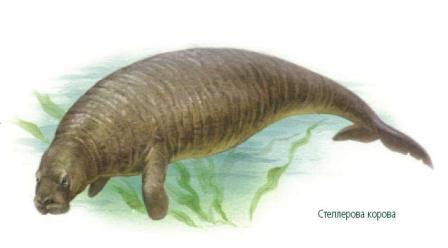 Морская корова
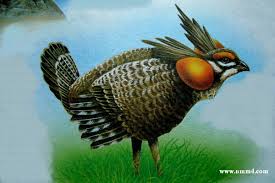 Маврикийский синий голубь
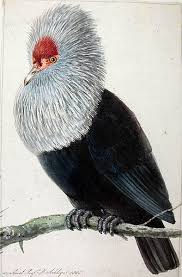 купидон
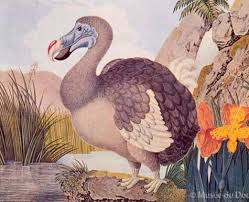 дронт
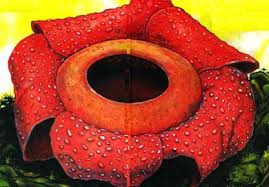 миллениум
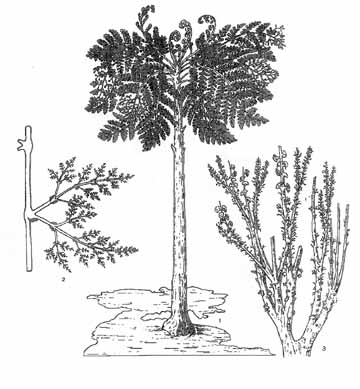 папоротники
Красная
 книга
Тверской 
области
Тверь 2002
В 2002 г. опубликована первая
Красная книга Тверской области
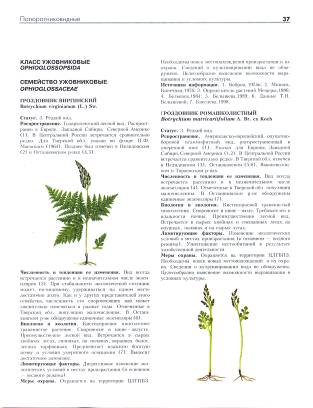 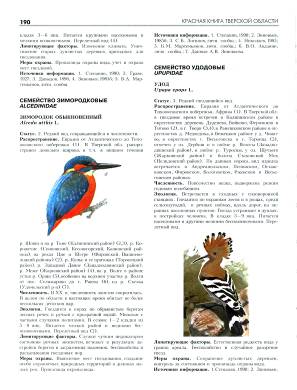 Игра «Поле чудес»Тема: «Красная книга Тверской области. Птицы.»
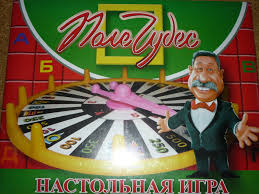 1 тур
 
Птицы небольшого размера с яркой окраской, прямым острым клювом и коротким хвостом. Обитают около водоёмов. Основу питания составляет рыба, ракообразные, водные насекомые.
зимородок
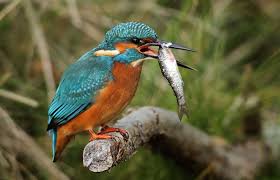 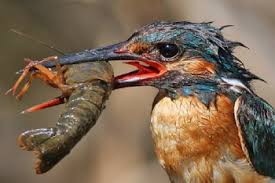 2 тур
Это птица. Гнездится на заросших мелководных водоемах.  Строит плавучие гнезда из отмершей растительности. В кладке 2–6 яиц. Питается водными беспозвоночными и мелкой рыбой. Перелетный вид. Название похоже на название ядовитого гриба.
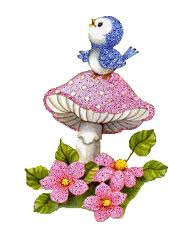 КРАСНОШЕЙНАЯ ПОГАНКА
3 тур
Эта маленькая птичка известна довольно громким и мелодичным пением. Размером немного крупнее воробья и имеет неяркую, но привлекательную окраску оперения.
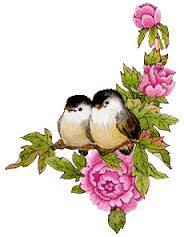 жаворонок
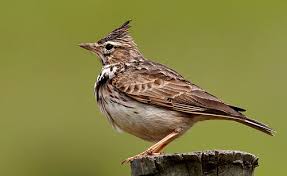 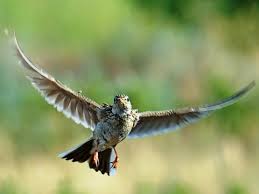 Игра со зрителями
Водоплавающая птица семейства  утиных.
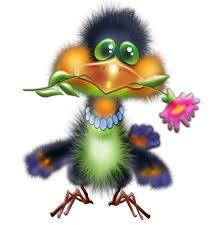 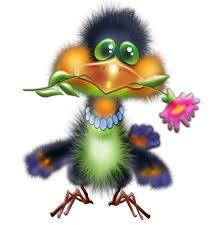 Серый гусь
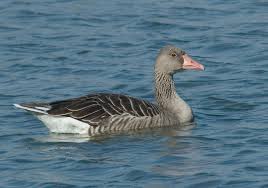 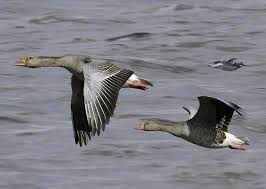 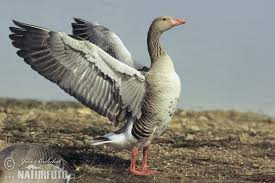 Финал
Эта птица — ночной охотник. Он выходит на охоту в сумерках, около полуночи делает перерыв, а затем продолжает охоту до рассвета. В течение дня охотится, только если голоден.
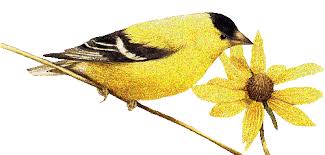 Филин
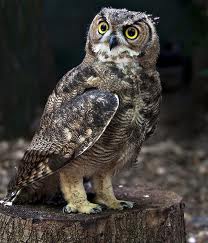 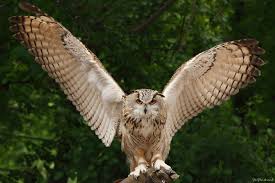 Супер игра
В древнегреческой мифологии у каждого бога были свои любимые птицы. У Зевса – орел, у Геры – павлин и кукушка, у Афины – сова и петух, а у Афродиты ….? 
Водоплавающая птица из семейства утиных.
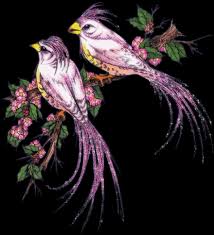 Лебедь-кликун
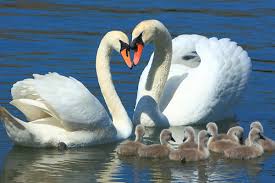 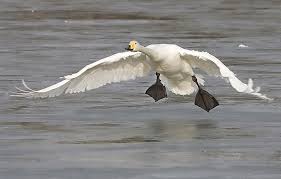 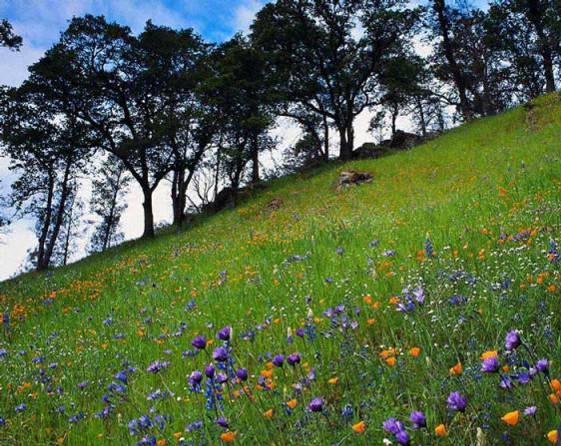 БУДЬ
ПРИРОДЕ
ДРУГОМ!!!
Спасибо за игру!